Red Ocean Traps Kim & Mauborgne
Authors ask: “Why isn’t everyone moving towards Blue Oceans?”

Mental Models or mental blocks
     ingrained assumptions & theories about the way the world works
     6 assumptions built into managers’ thought processes are wrong
          first 2 traps deal with erroneous marketing assumptions
          the next 2 deal with false assumed impacts of innovation
          the last 2 deal with trade offs between cost and value
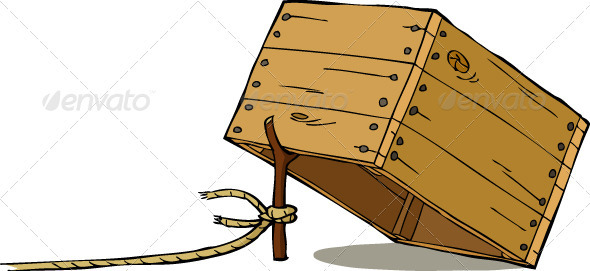 TRAP 1
Seeing Market-Creating Strategies as Customer-Oriented Approaches

Generating new demand is at the heart of market-creating strategies
Trouble is:
     managers tend to concentrate to existing customers
     they attempt to find new ways to make them happier

Solution is:
     the firm must turn to non-customers of the industry
     find out why they refuse to patronize the industry’s offerings
TRAP 2
Treating Market-Creating Strategies as Niche Strategies

New markets eventually require enough volume  to make them worthwhile
Trouble is:
     the field of marketing places a lot of emphasis on ever-finer market
        segmentation in order to capture niche strategies
     niche strategies can often be effective
     BUT uncovering a niche in an existing space is not the same as identifying
        a new market space

Solution is:
     market-creating strategies cannot focus on finer segmentation
     very often they de-segment markets by identifying key commonalities
        across buyer groups that can generate broader demand
TRAP 3
Confusing Technology Innovation with Market-Creating Strategies

New markets  require something new, but it  is not new technology
Trouble is:
     reality is that market creation is not about technological innovation
     even when technology is heavily involved, it is not the reason the new
        offerings are successful

Solution is:
     value innovation, not technology innovation, is what launches commercially
        compelling new markets
     new markets are a result of offering a leap in productivity, simplicity, 
        ease of use, convenience, fun, or environmental friendliness
TRAP 4
Equating Creative Destruction with Market Creation

Creative destruction does not need to occur when an invention displaces an 
   earlier  technology or existing product or service
Trouble is:
     assuming creative destruction is necessary limits a firm’s opportunities
     it also sets off resistance to market-creating strategies
          employees feel threats to their current status & jobs
          they may undermine the firms efforts  by starving new initiatives of
             resources or by not cooperating with people working on anything new

Solution is:
     market creation must involve non-destructive creation
     new demand is created without displacing existing products or services
     they should offer solutions where none previously existed
TRAP 5
Equating Market-Creating Strategies with Differentiation

A market creating move breaks the value-cost trade-off; it is about pursuing
   differentiation and low cost  simultaneously
Trouble is:
     companies assume that market creation is synonymous with differentiation
     they often focus only on what to improve or create
          this usually results in simultaneously increasing costs

Solution is:
     elimination of certain costs or processes is a paramount step in 
        market-creation
     every effort must be made to add value AND simultaneously achieve low
        cost
TRAP 6
Equating Market-Creating Strategies with Low-Cost Strategies

A market creating move involves value creation; something new with cost savings
Trouble is:
     managers assume that they can create a new strategy solely by driving 
        down costs
    they focus solely on what to eliminate & reduce in current offerings

Solution is:
     managers must concentrate on what should be improved or created
     and simultaneously where costs can be eliminated
     they must increase the true value of offerings